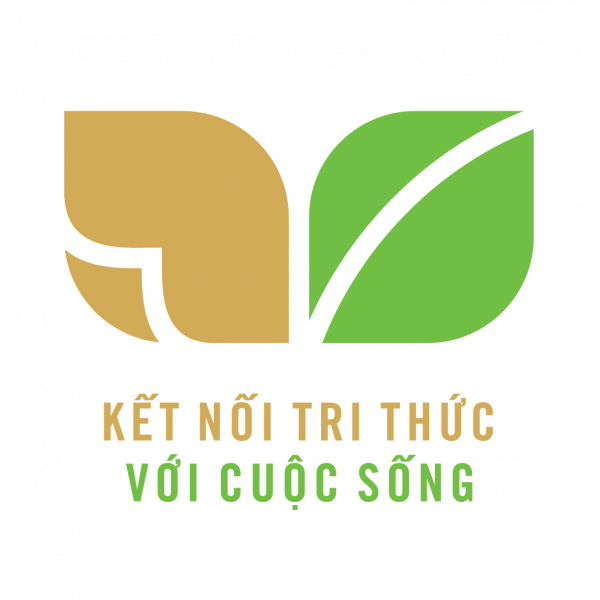 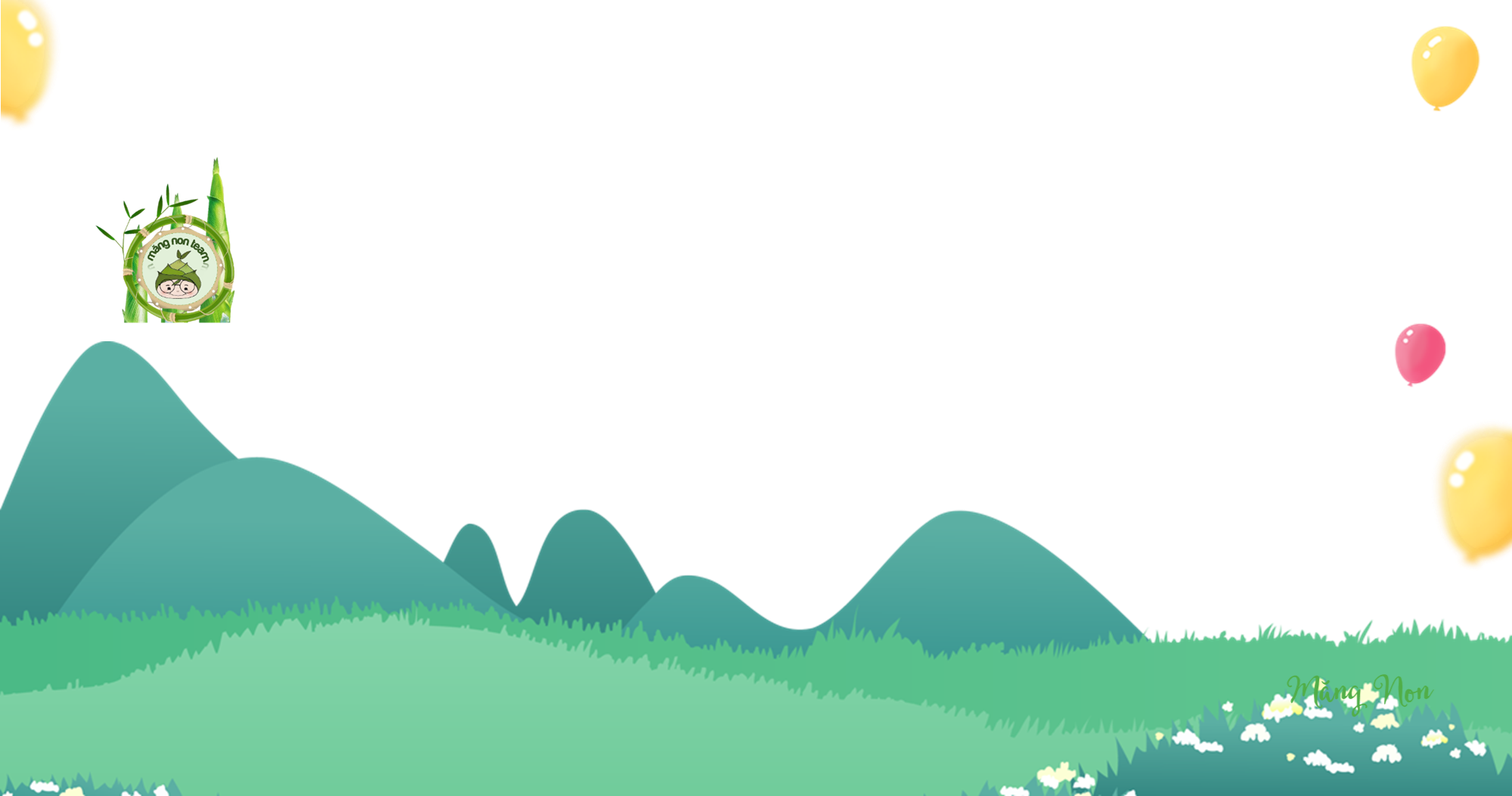 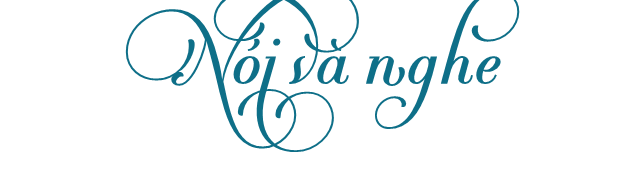 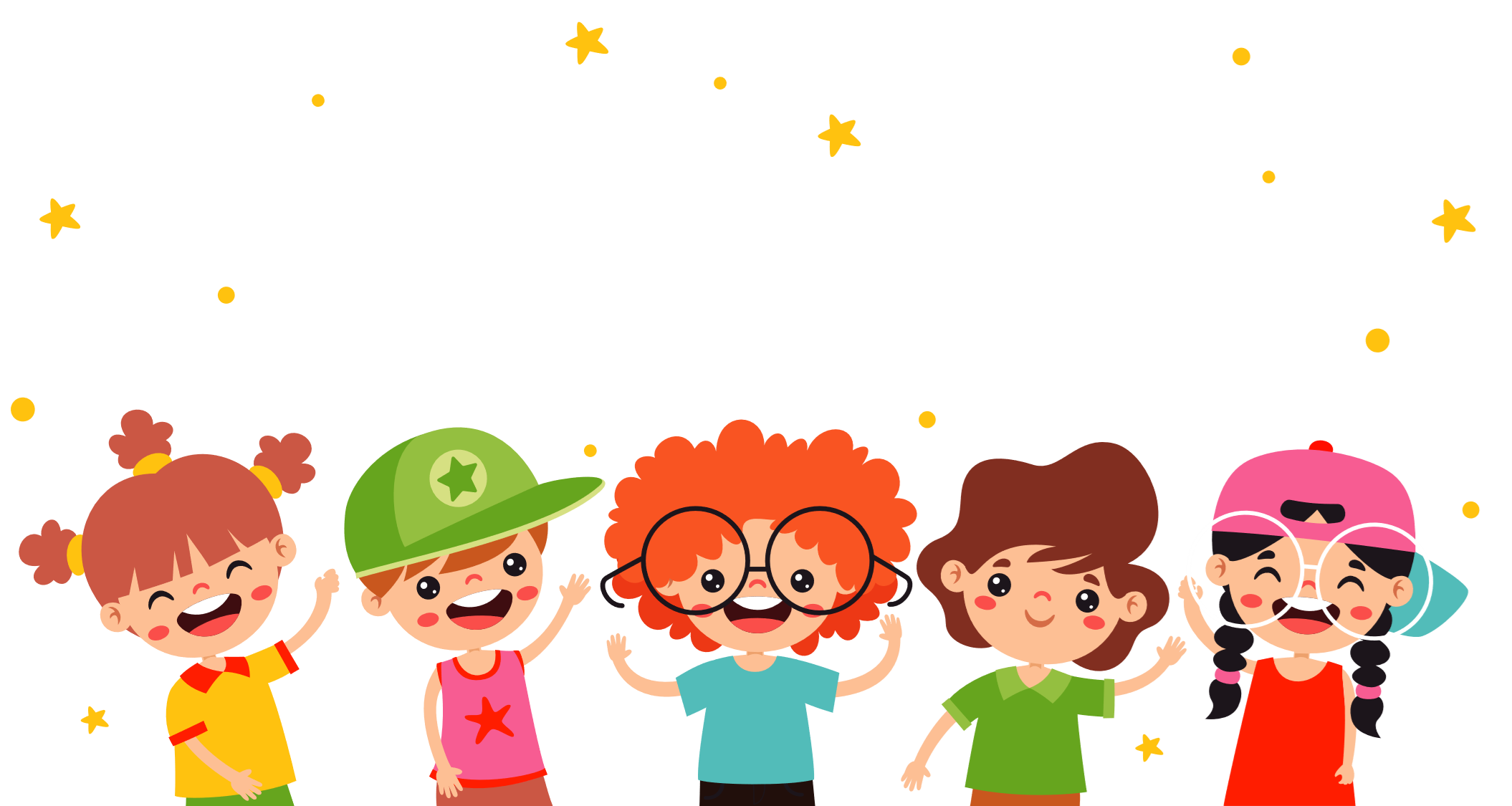 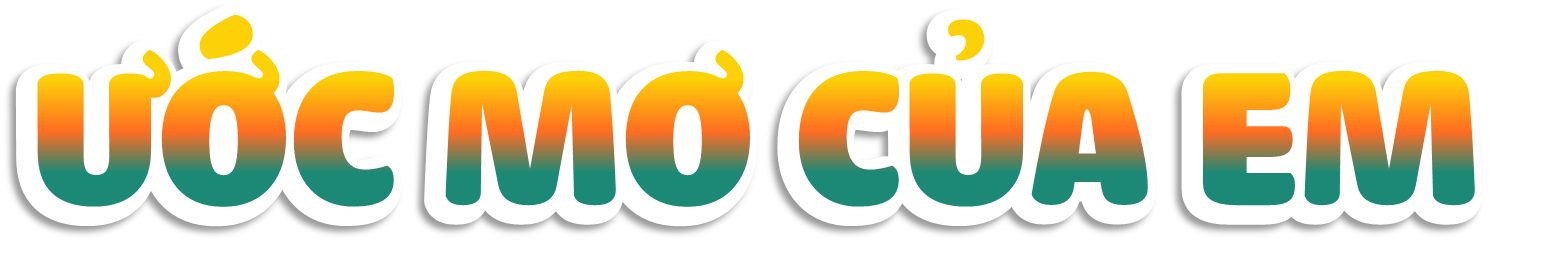 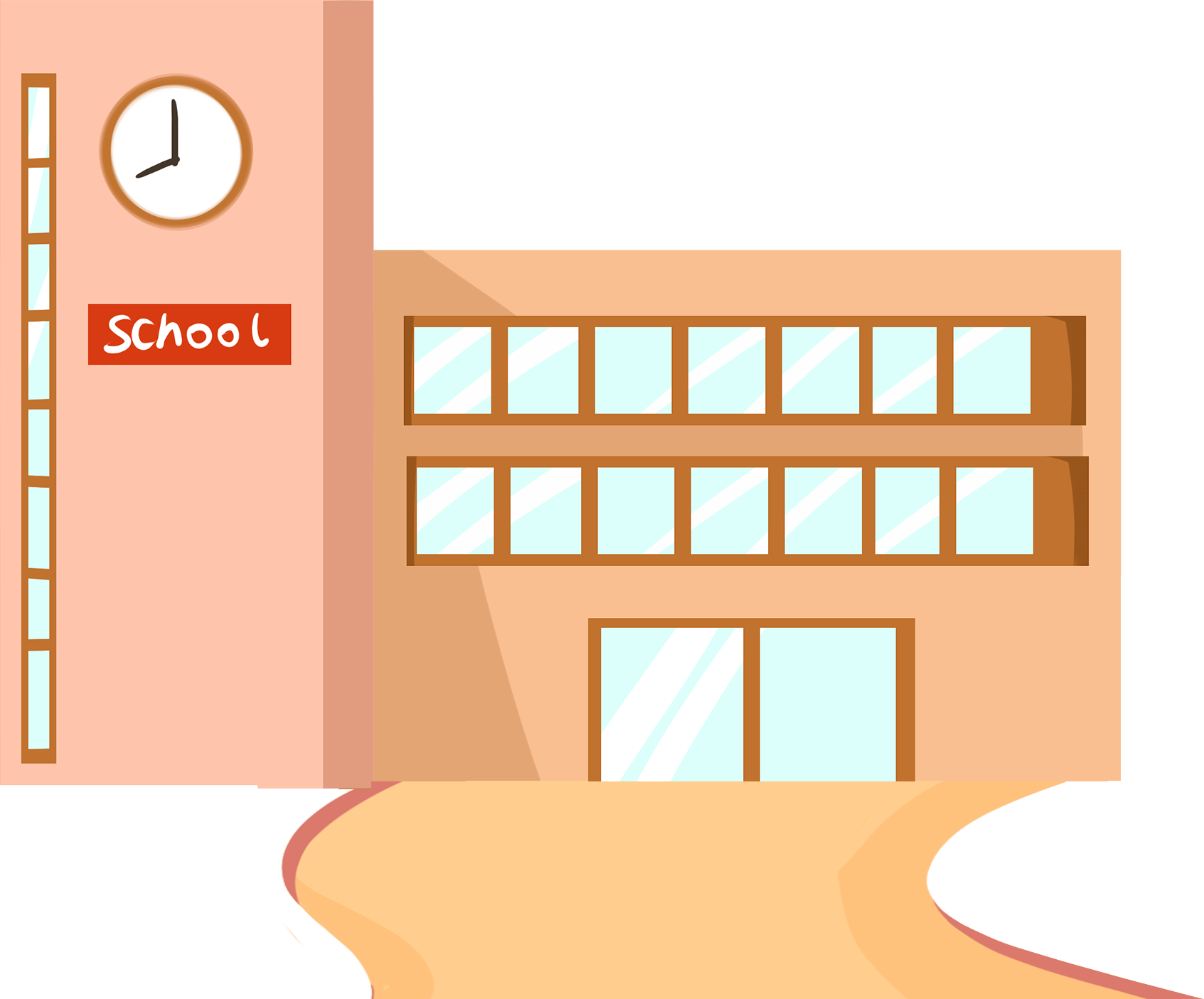 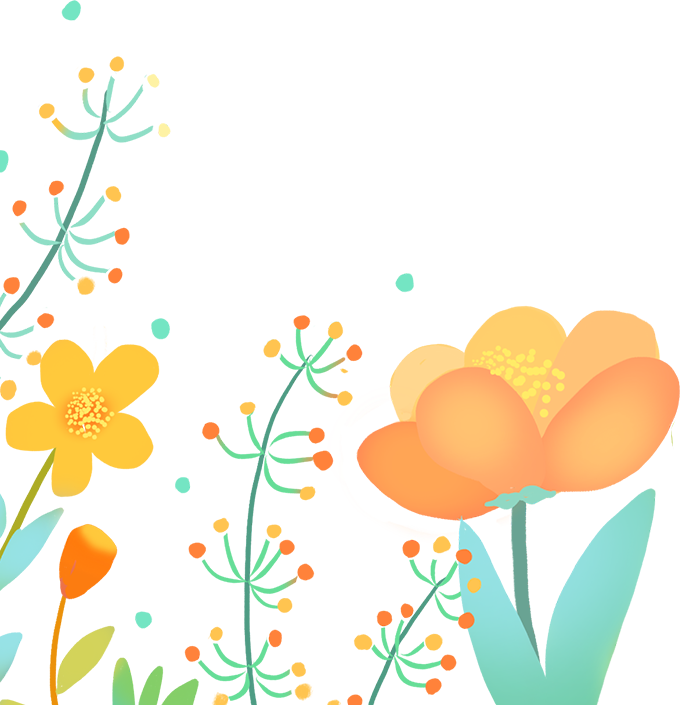 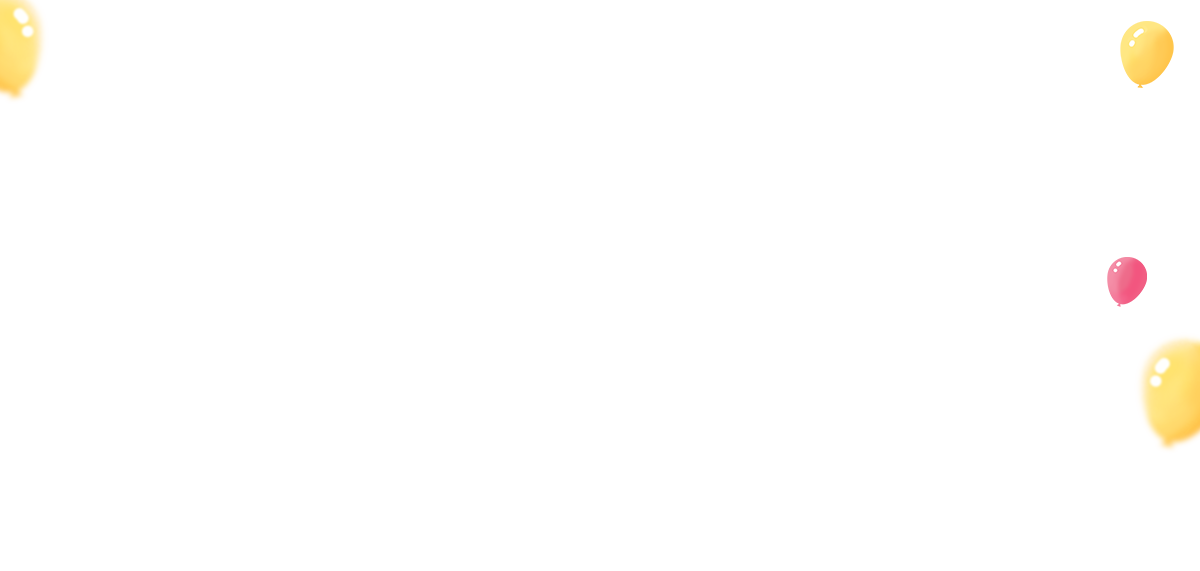 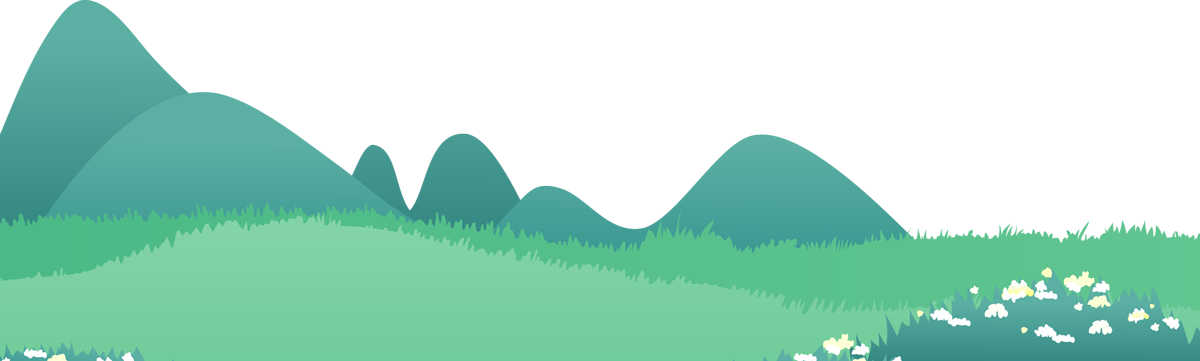 Yêu cầu: Nói về một ước mơ của em
Ước mơ của em dành cho ai? 
Bản thân em – Gia đình, bạn bè – Vật nuôi trong nhà
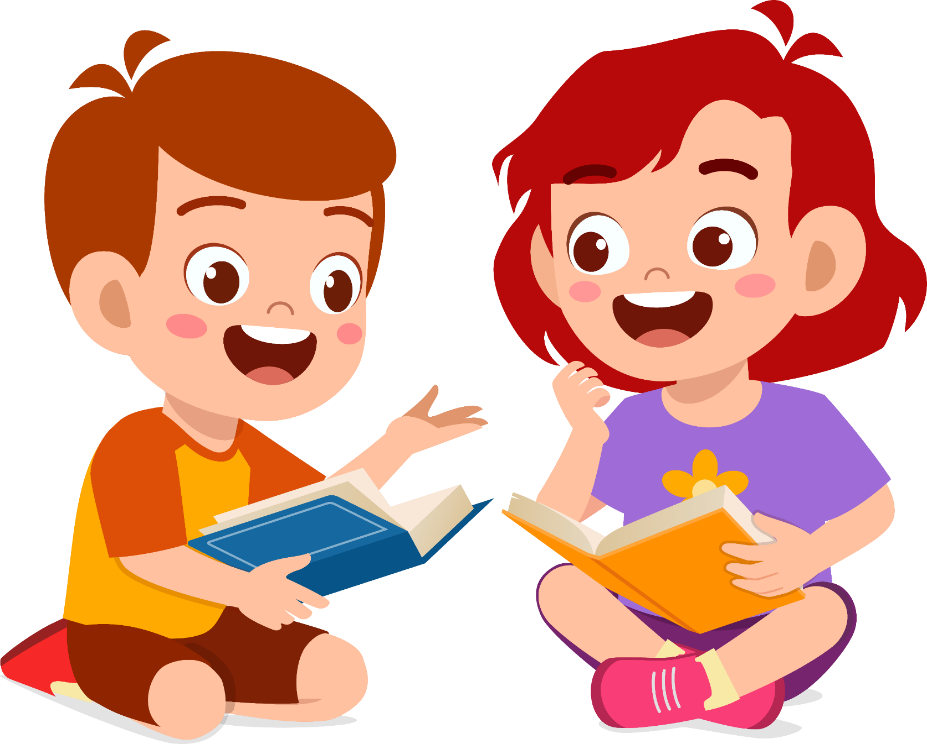 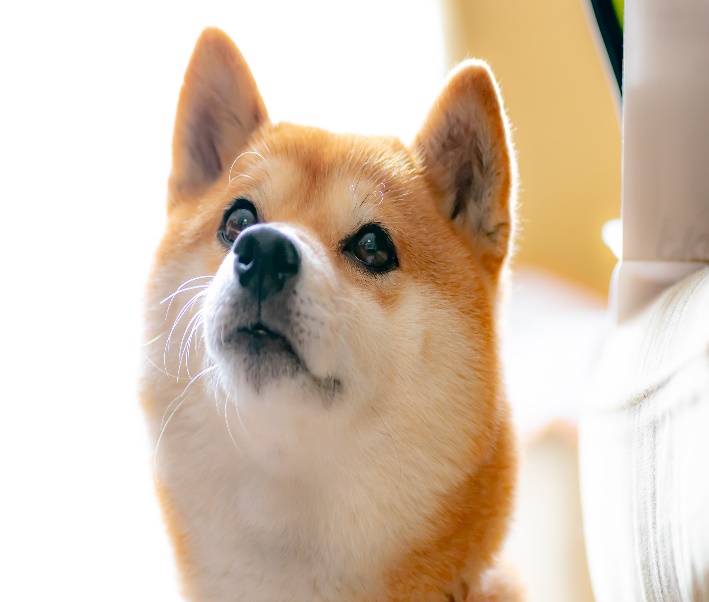 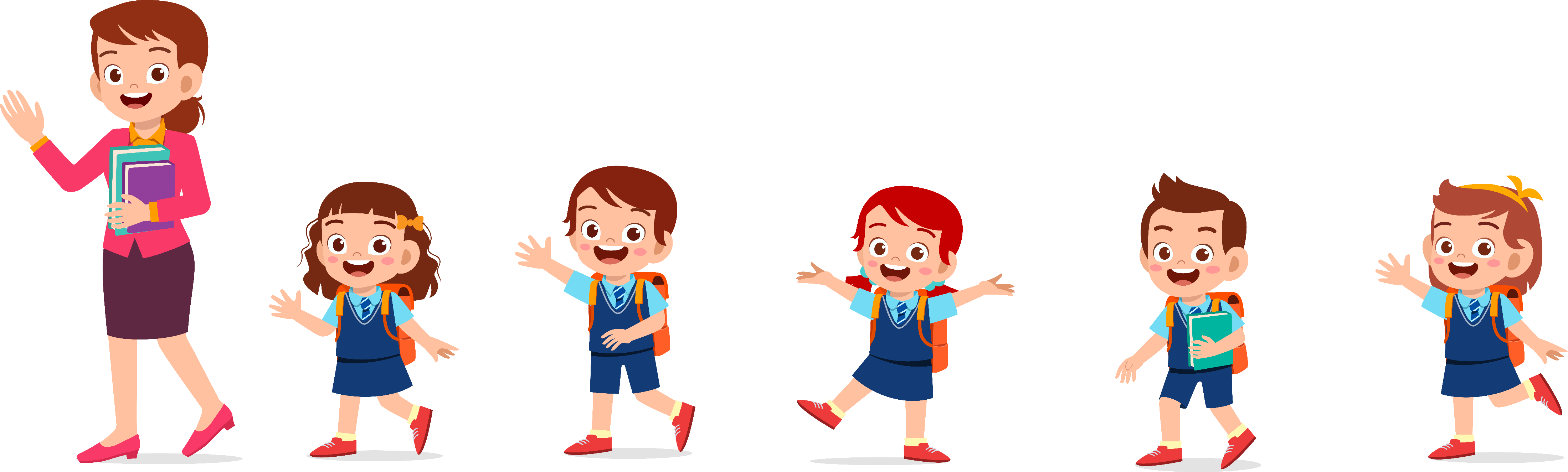 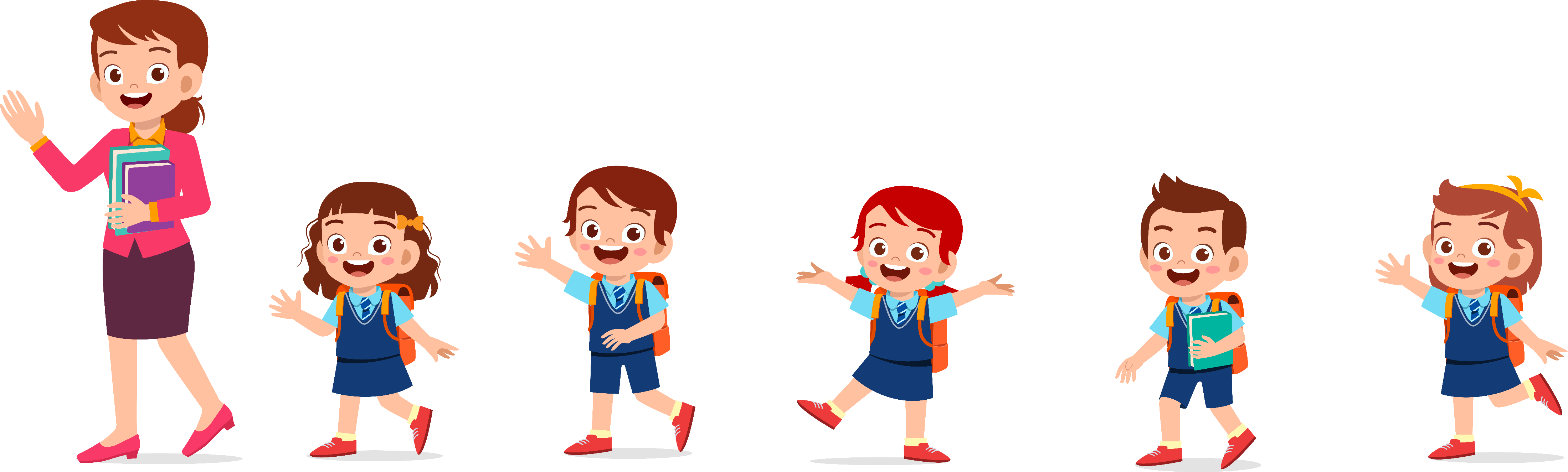 Gia đình, bạn bè
Bản thân em
Vật nuôi
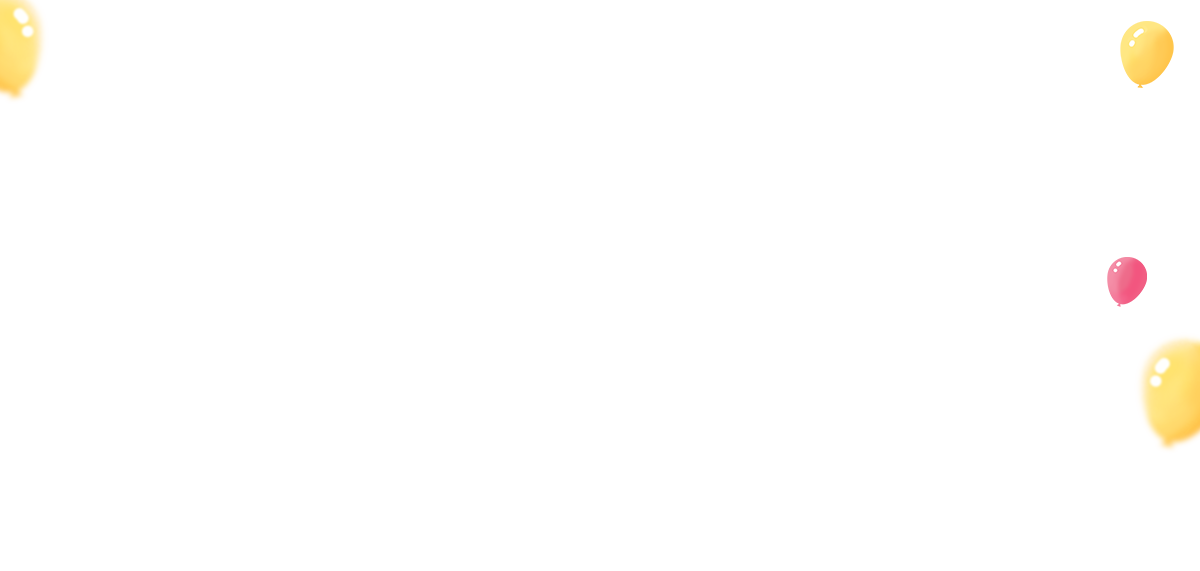 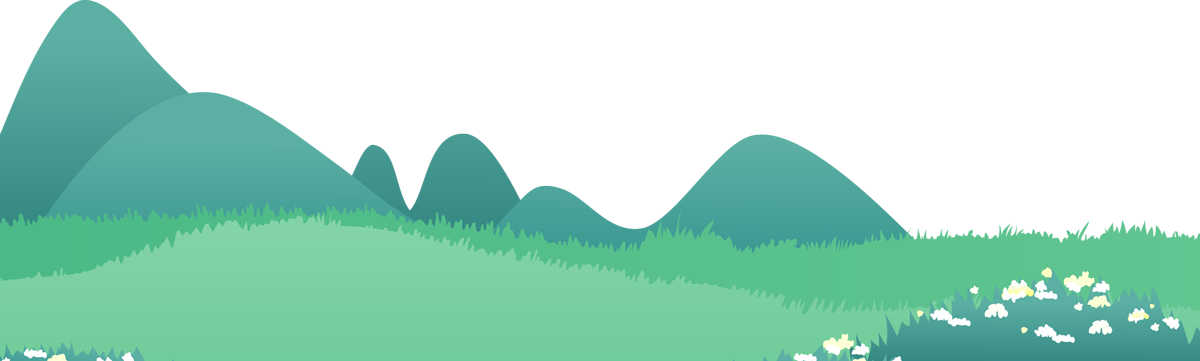 Yêu cầu: Nói về ước mơ của em
Chia sẻ với bạn về ước mơ của em
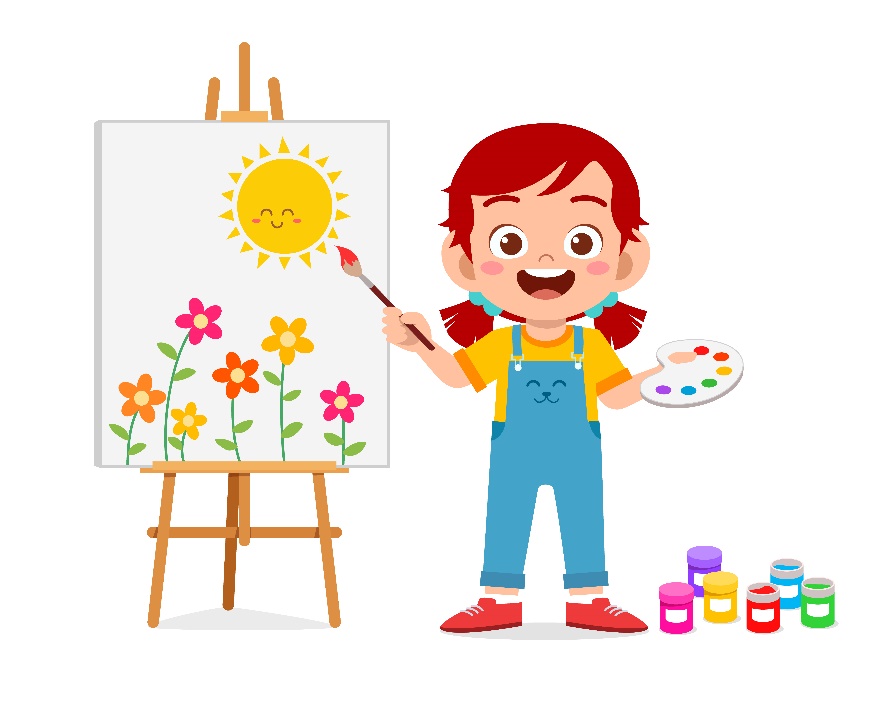 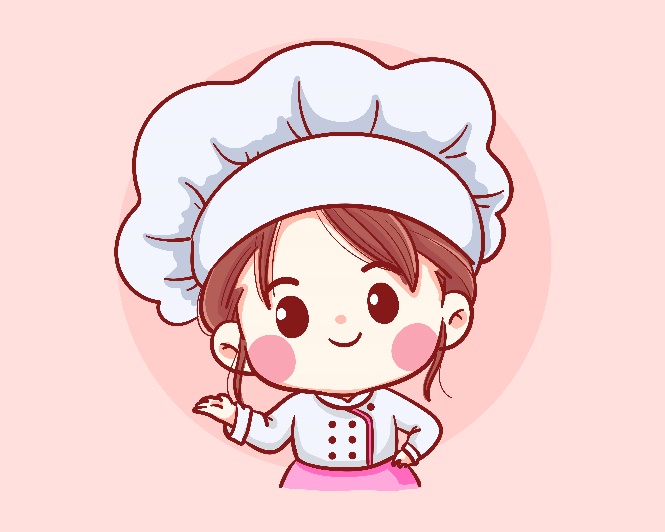 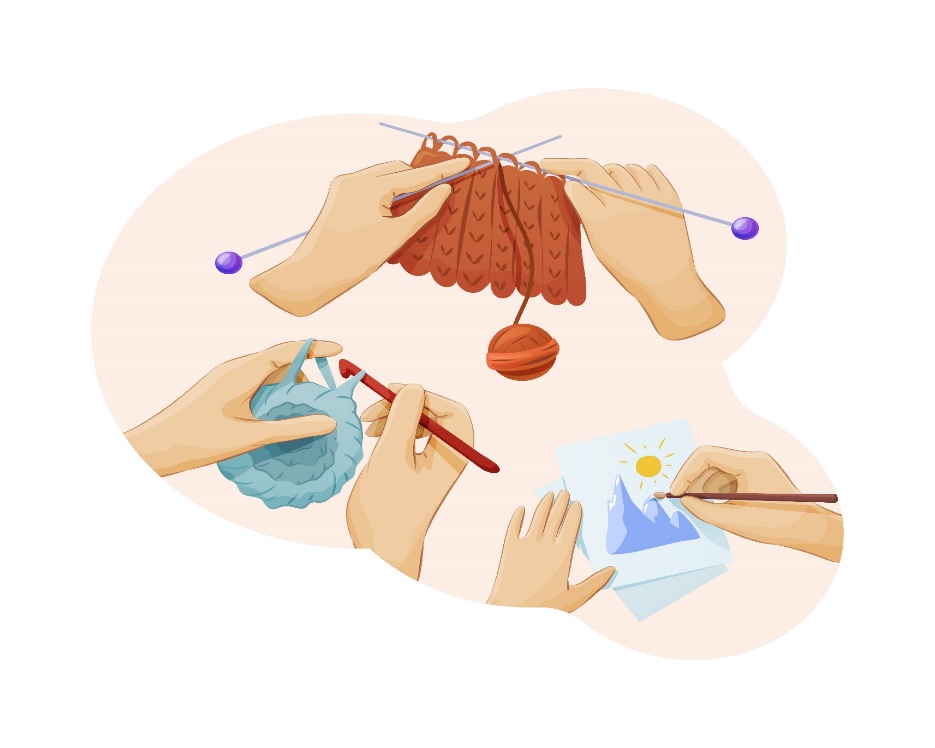 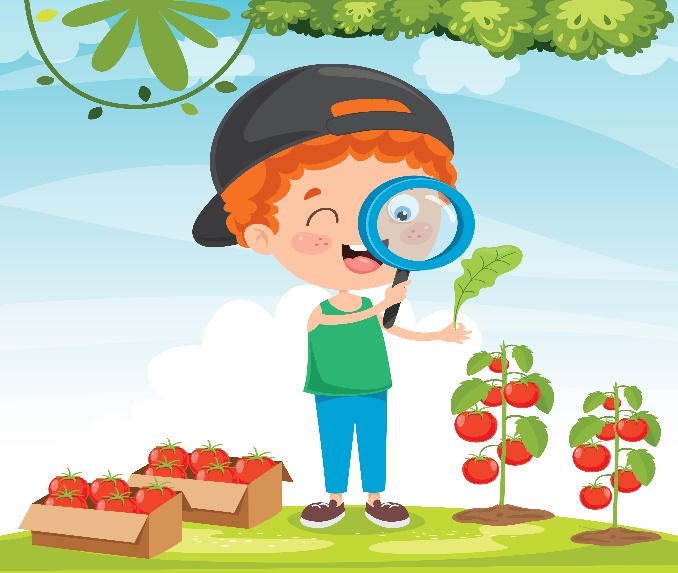 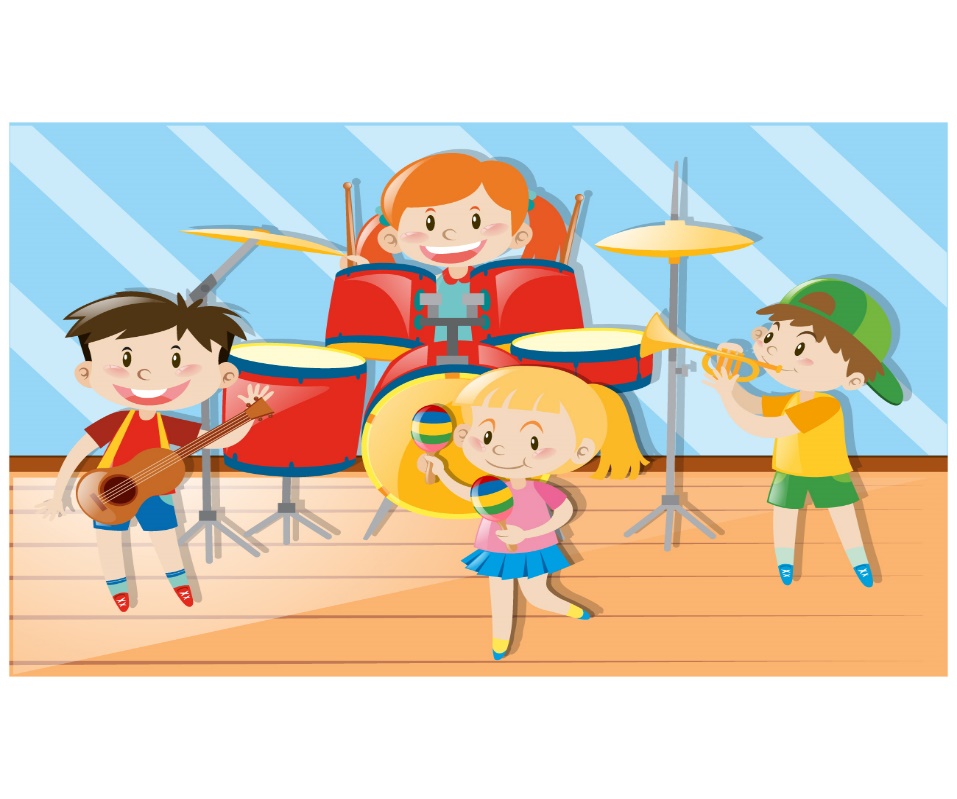 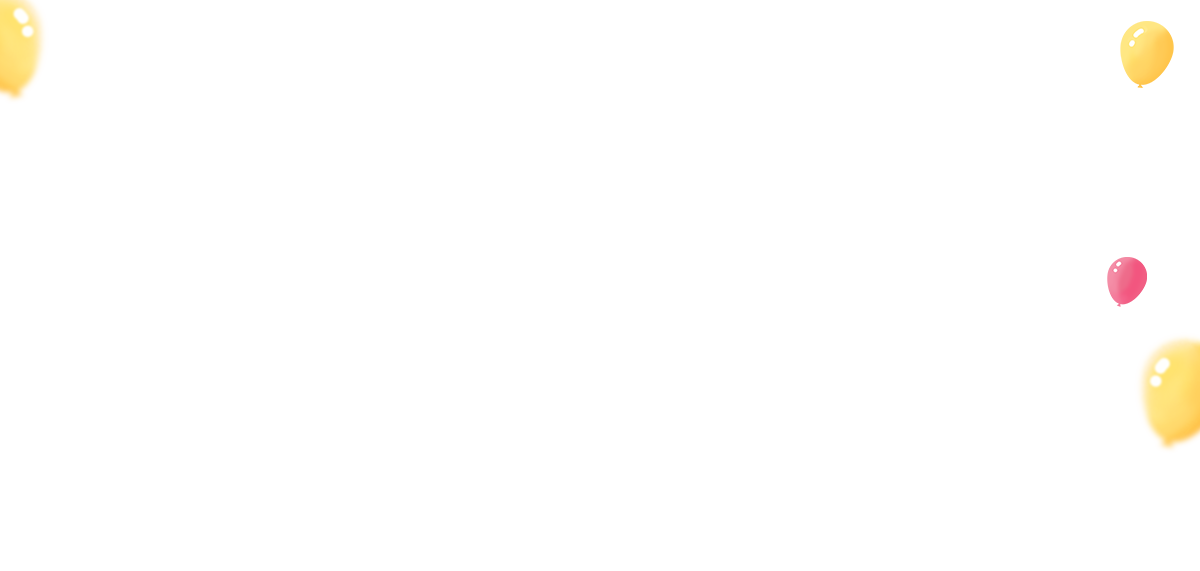 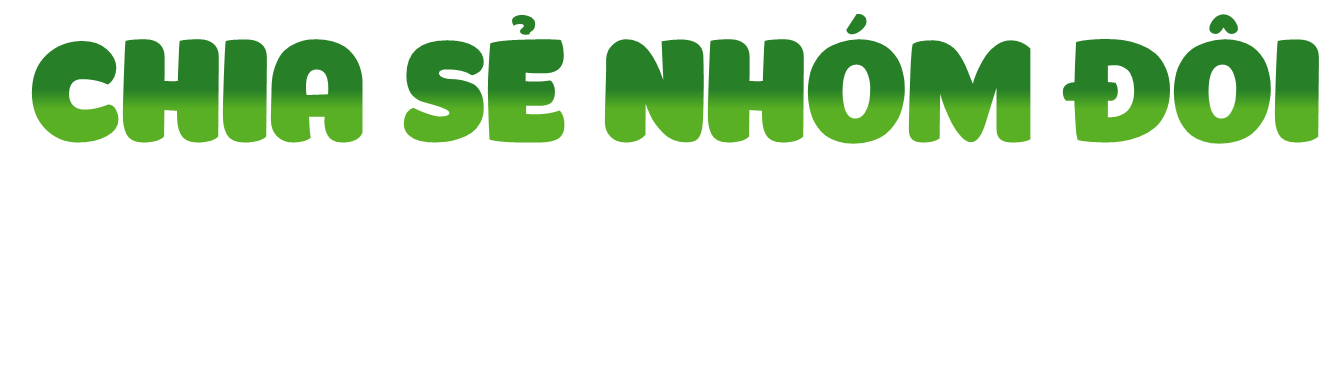 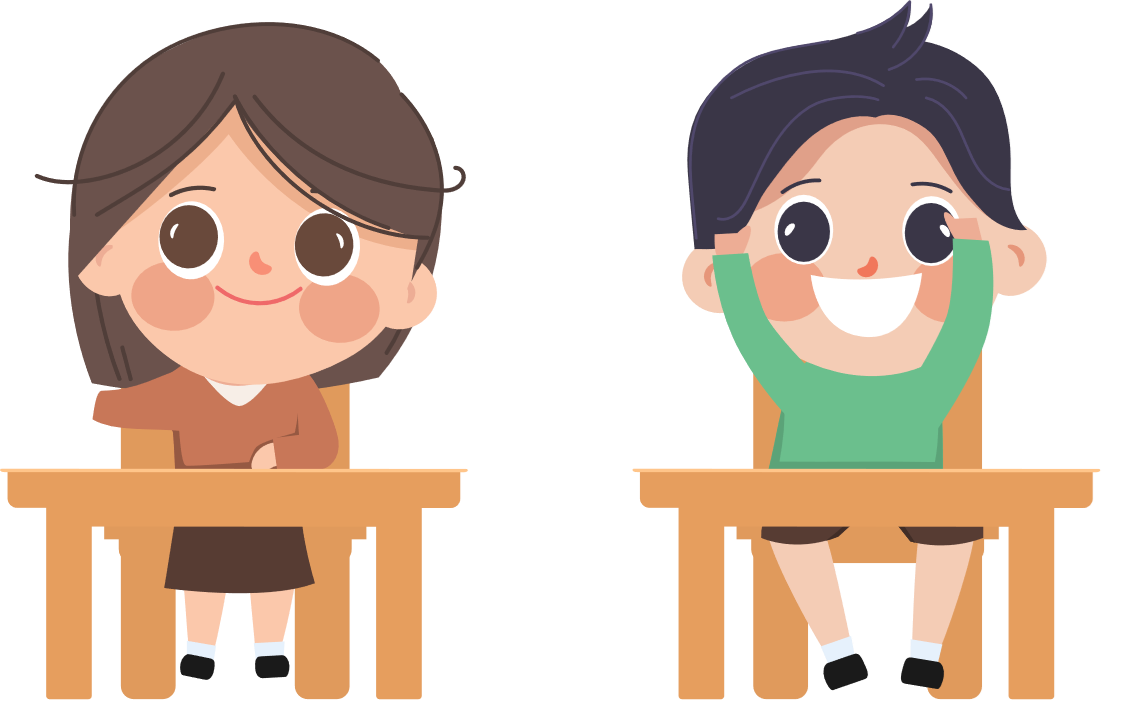 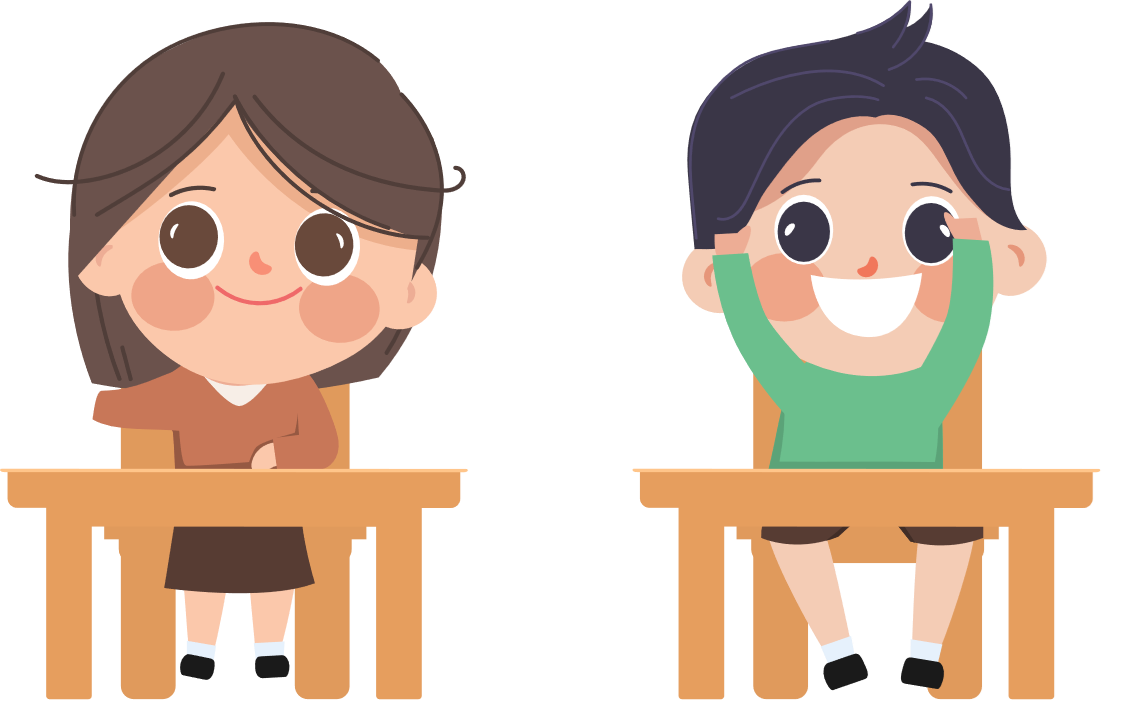 Hai bạn cùng bàn hãy nói cho nhau nghe về
 ước mơ của em nhé!
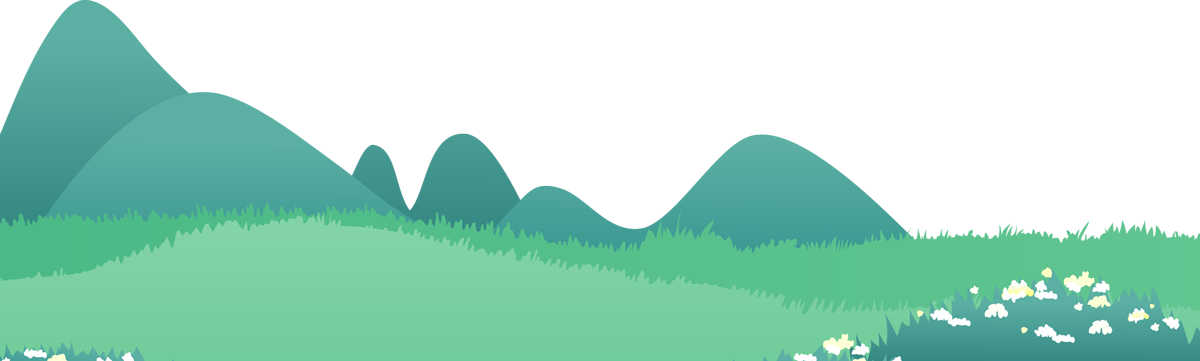 Măng Non
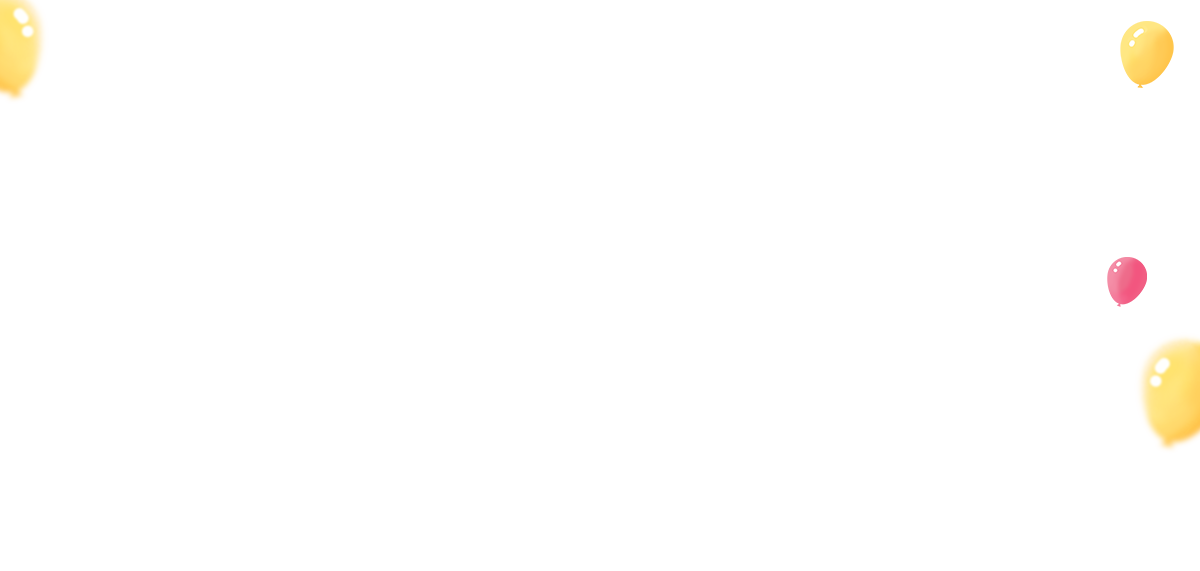 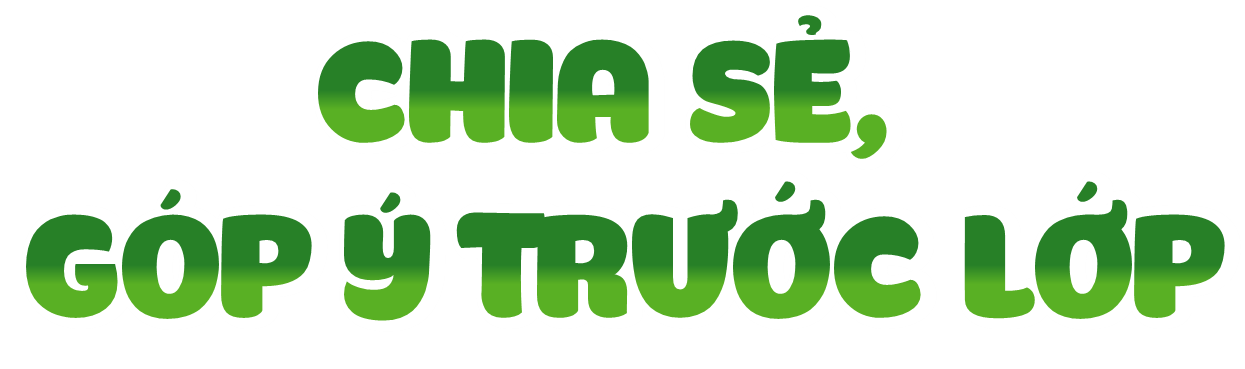 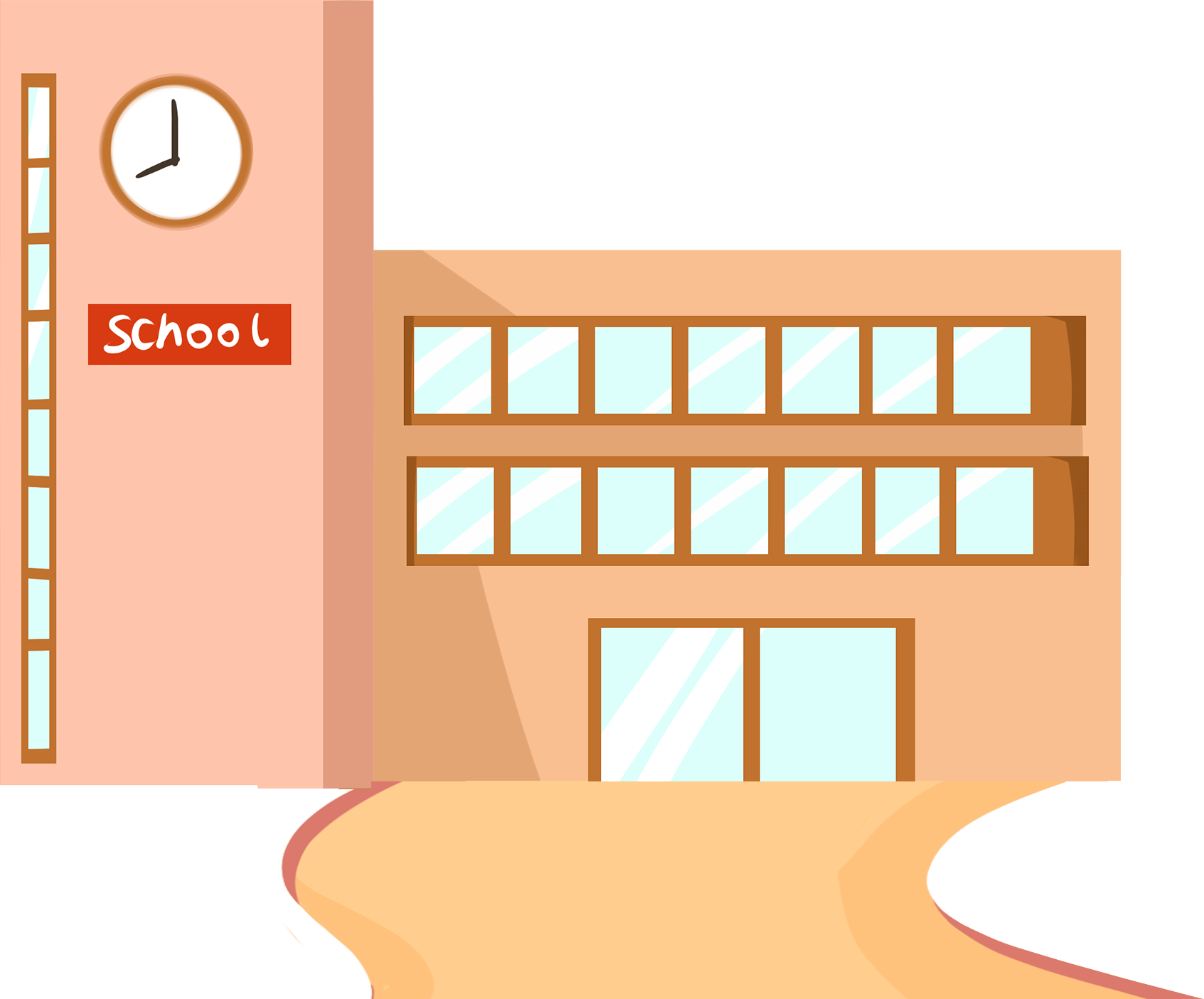 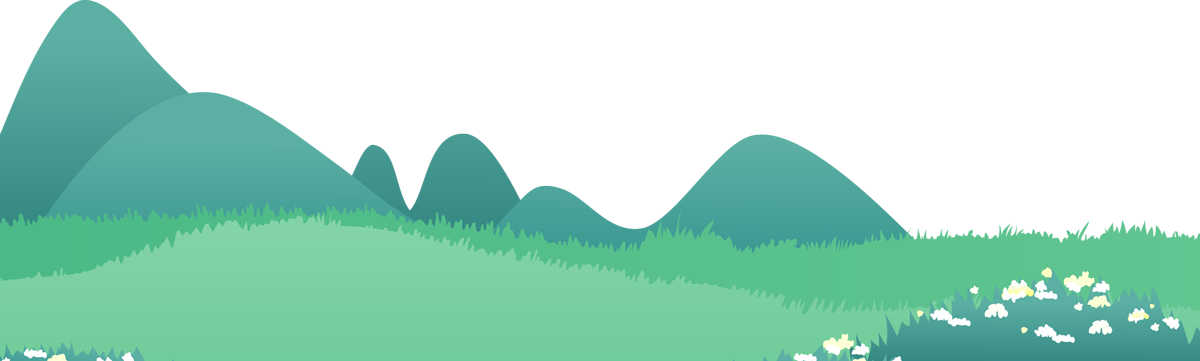 Nói về ước mơ của em:
- Giới thiệu được ước mơ của em 
- Em cần làm gì để thực hiện ước mơ?
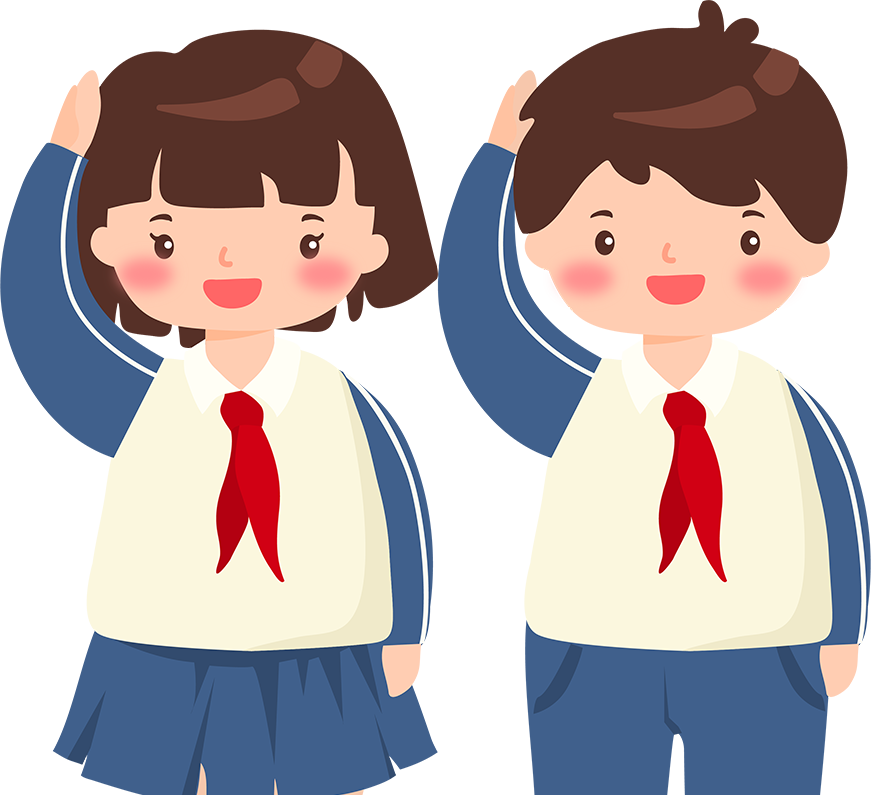 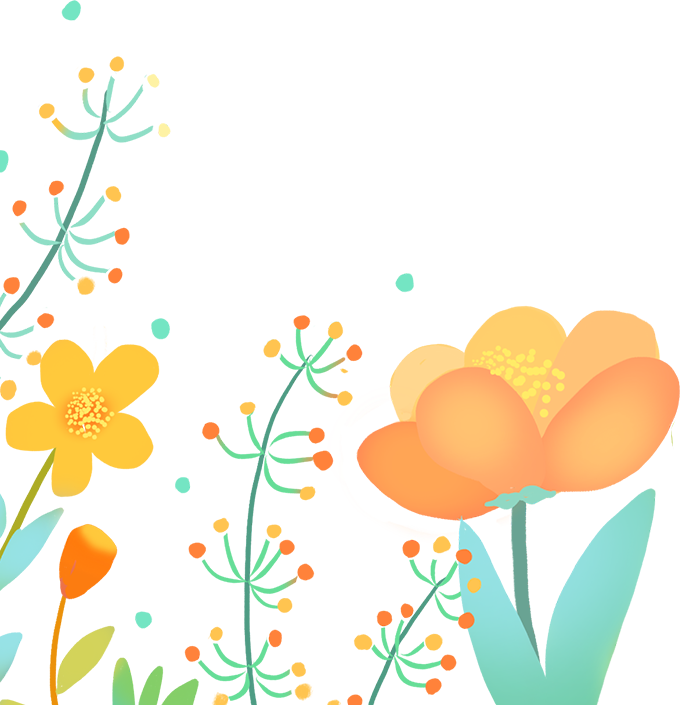 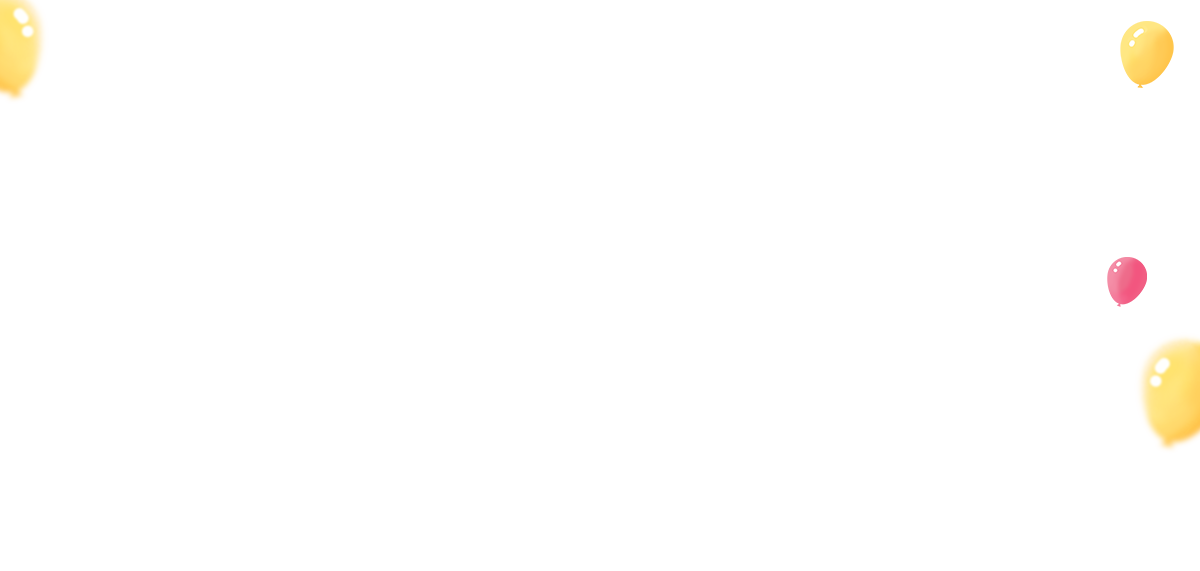 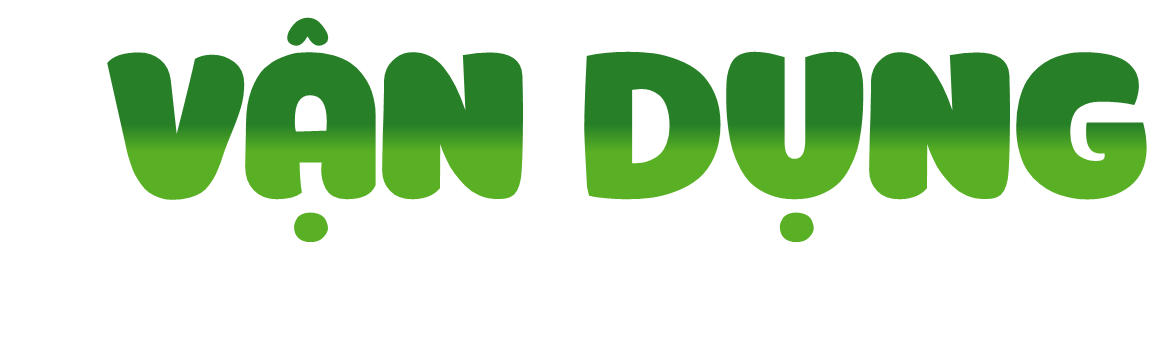 1. Nói về ước mơ của em với người thân
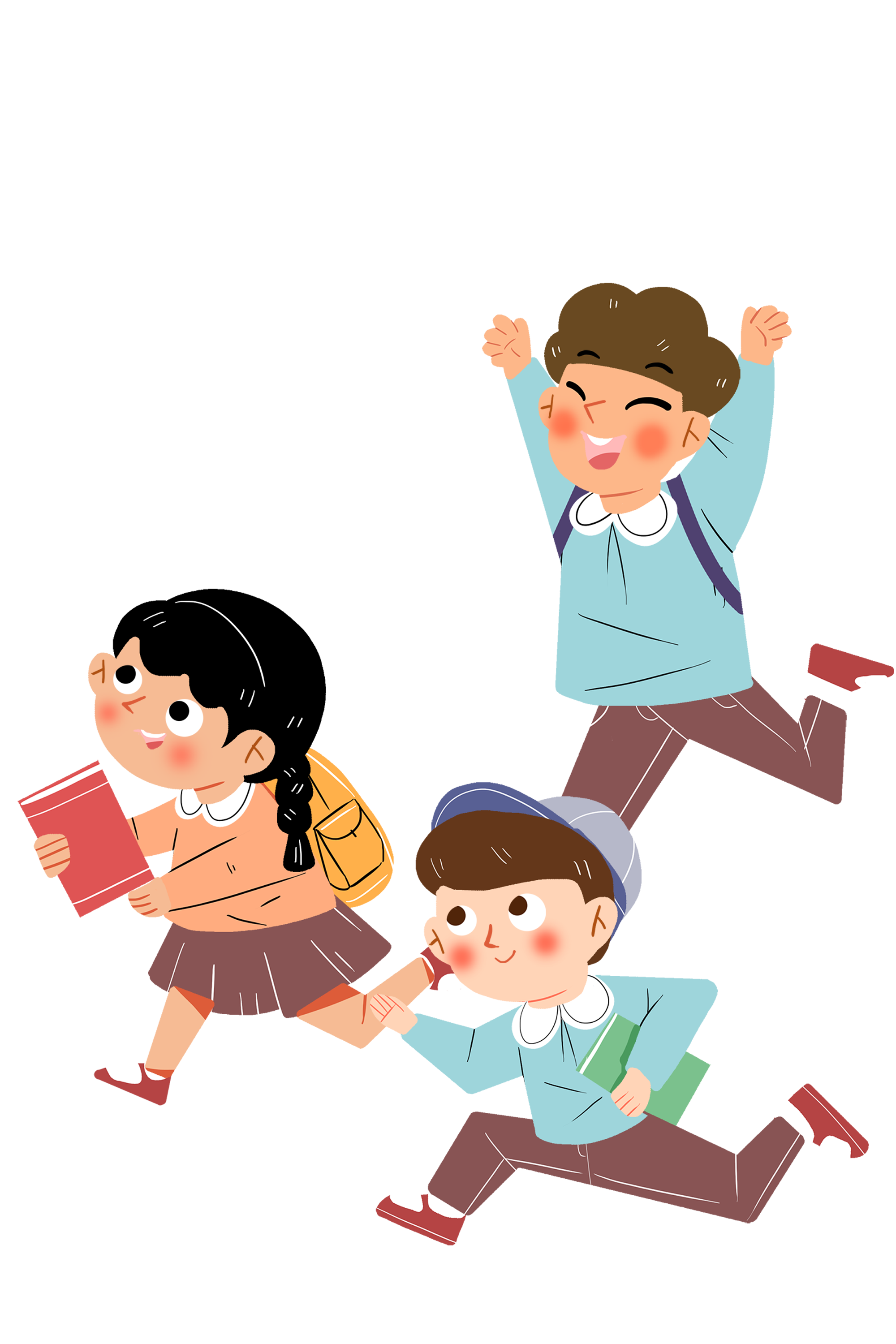 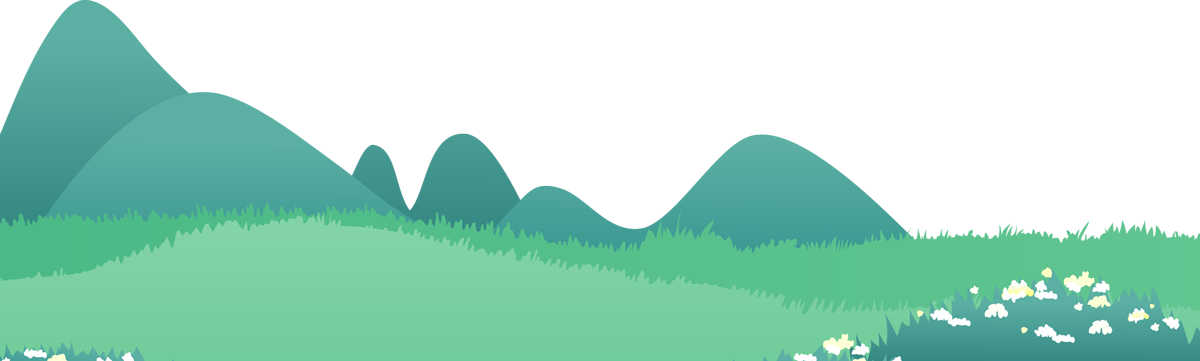 2. Tìm đọc bài thơ, bài văn nói về ước mơ của em 
G: Ngày mai lên sao kim – Phùng Ngọc Hùng
     Tuổi ngựa – Xuân Quỳnh
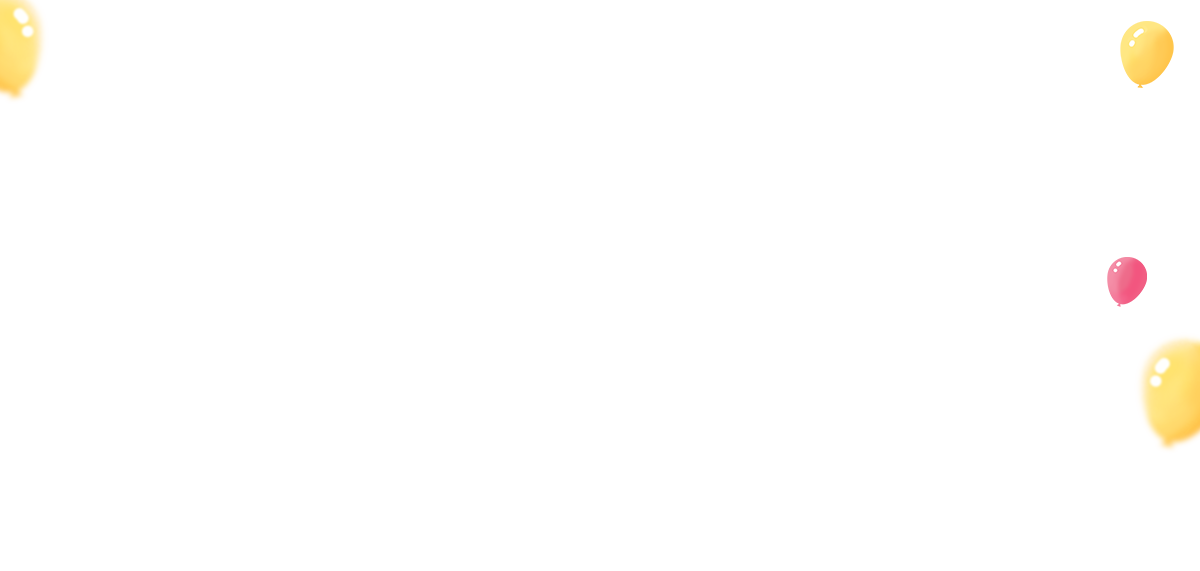 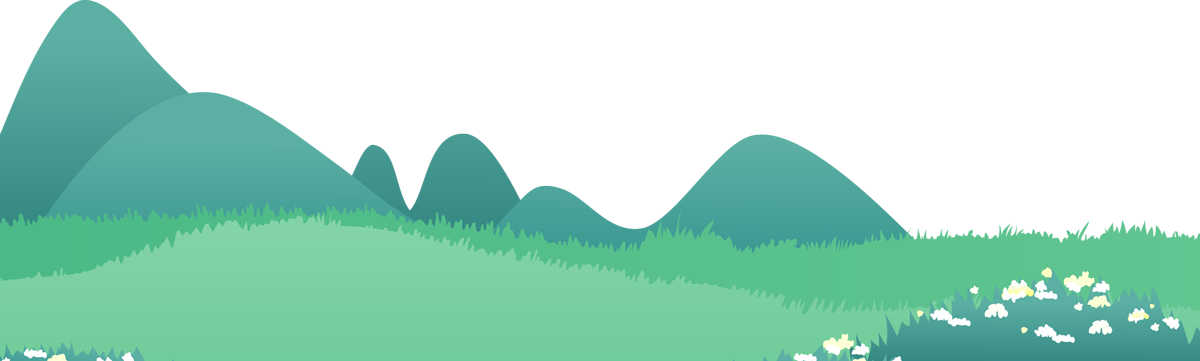 Yêu cầu: Nói về ước mơ của em
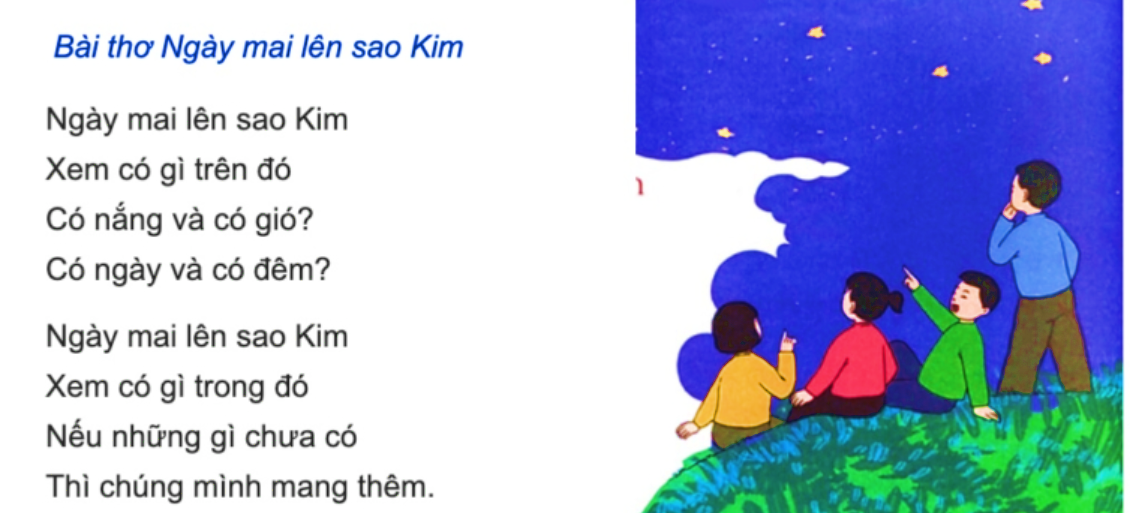 Phùng Ngọc Hùng
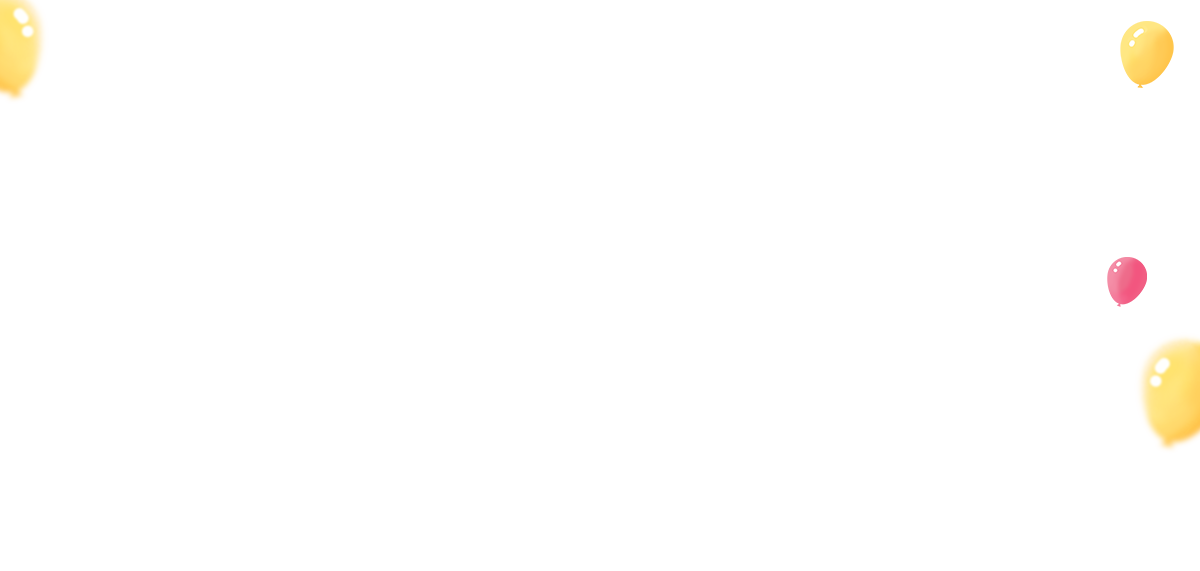 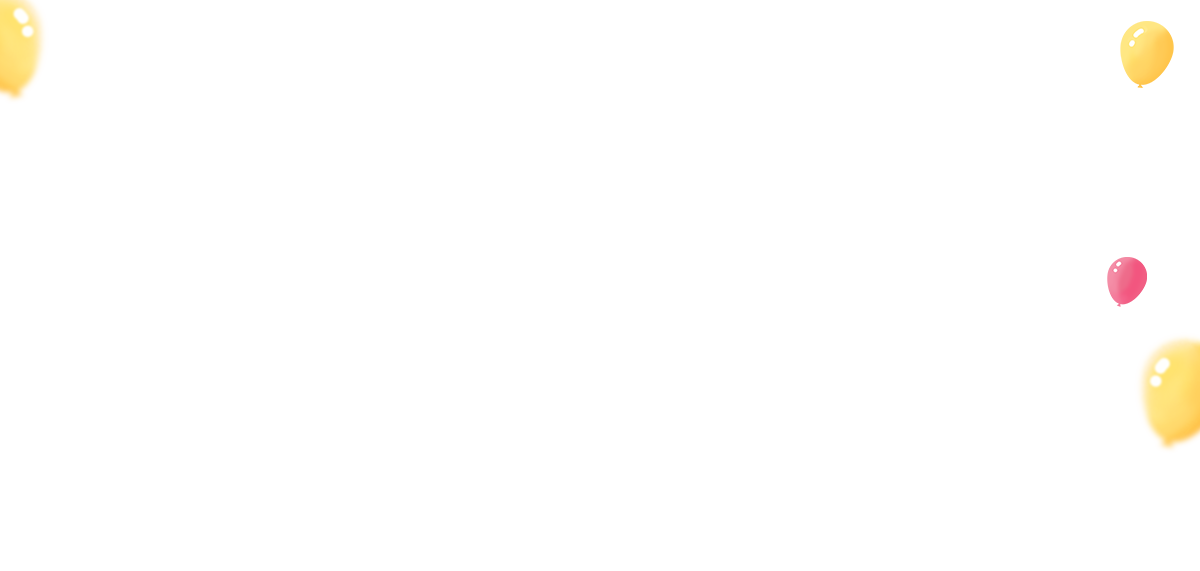 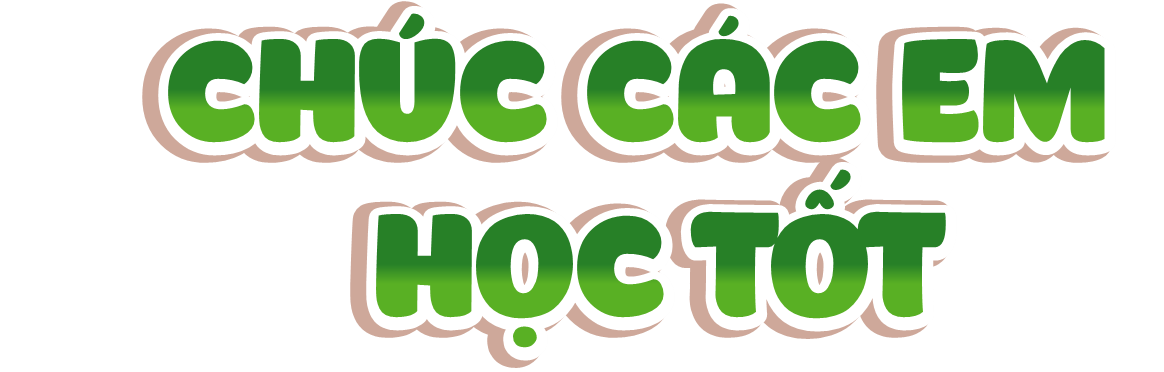 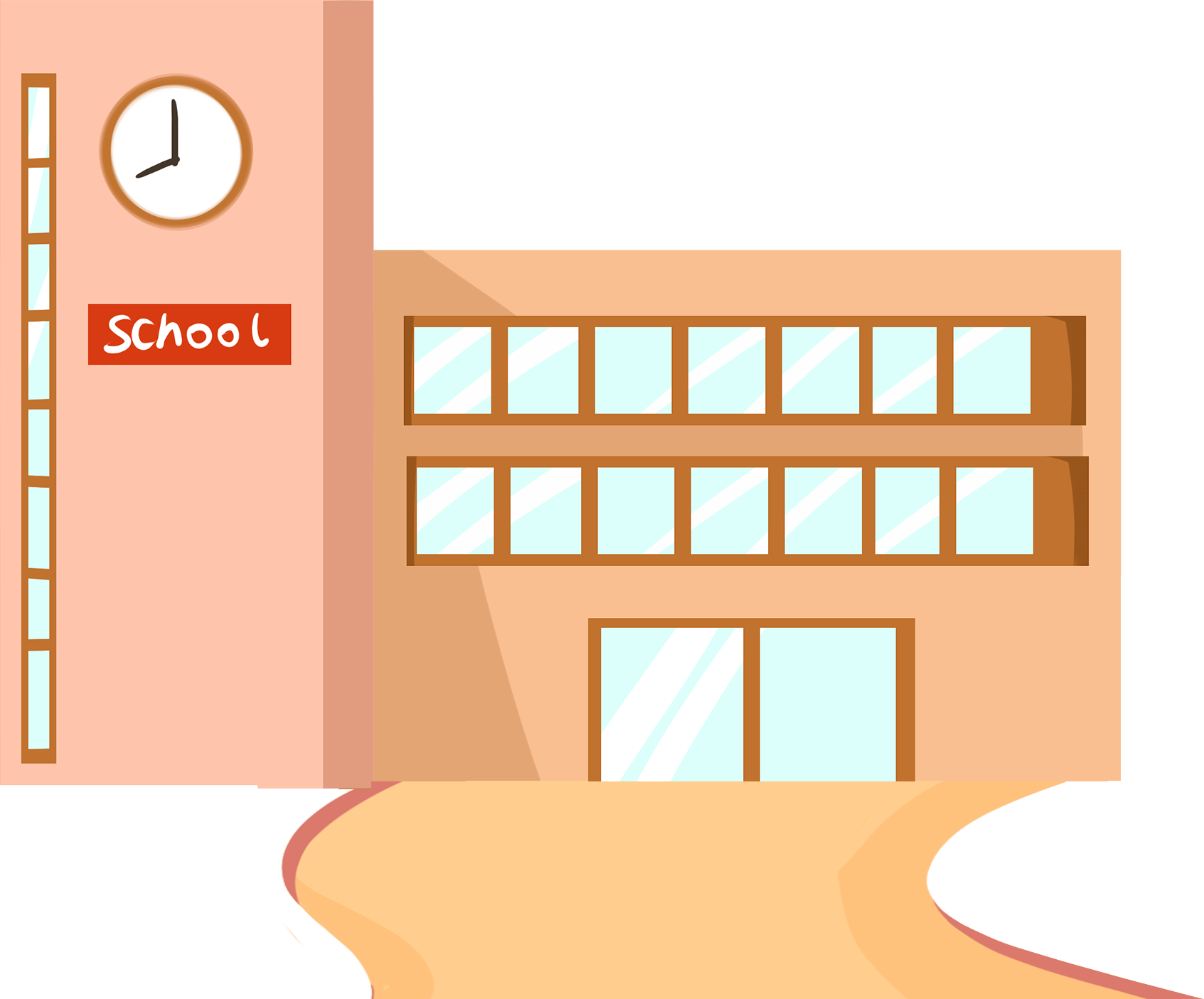 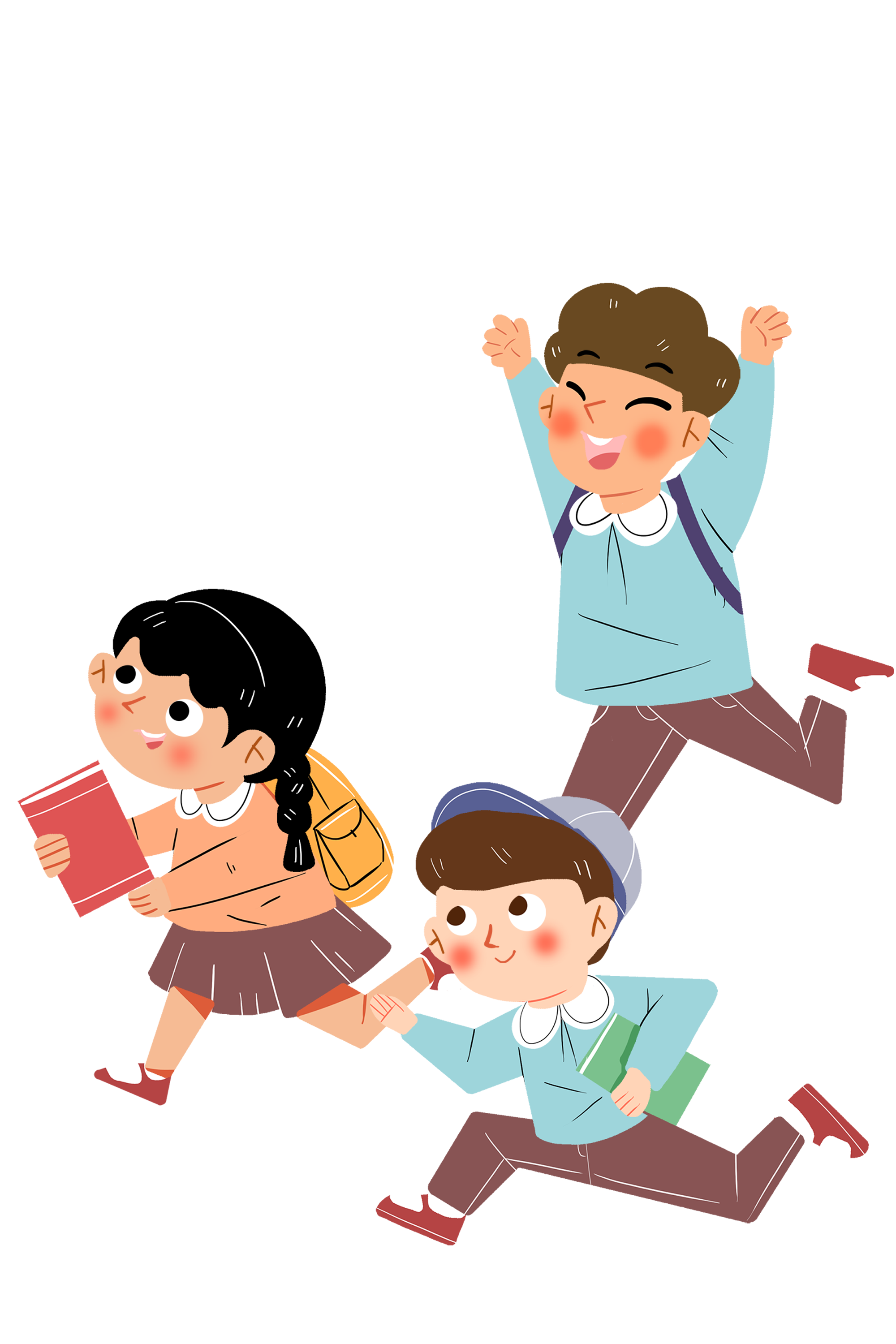 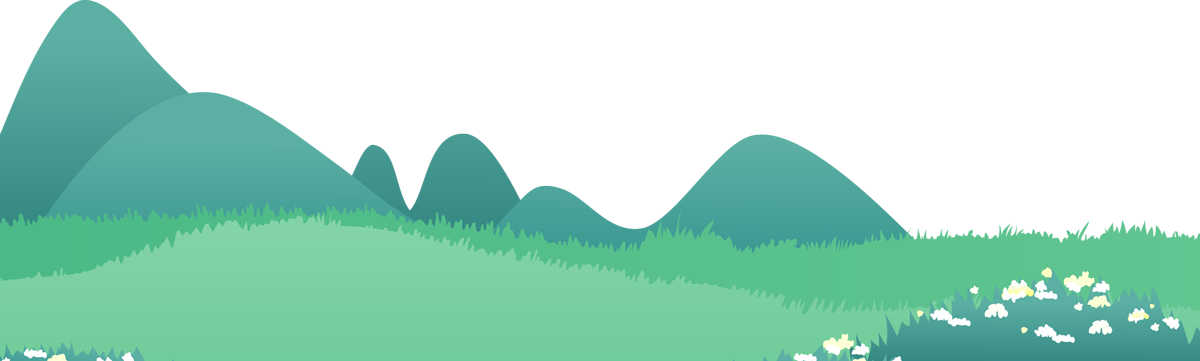 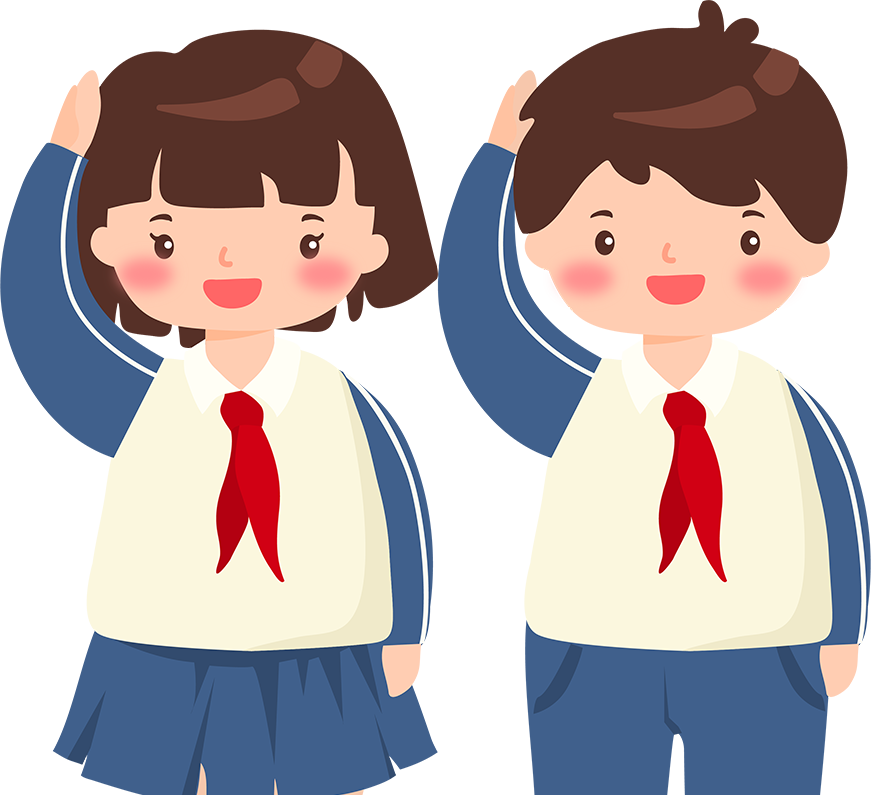 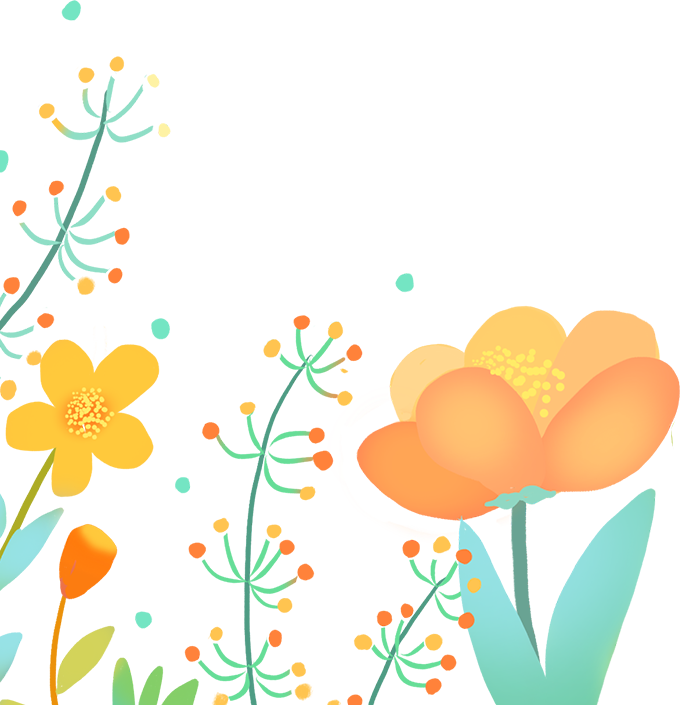